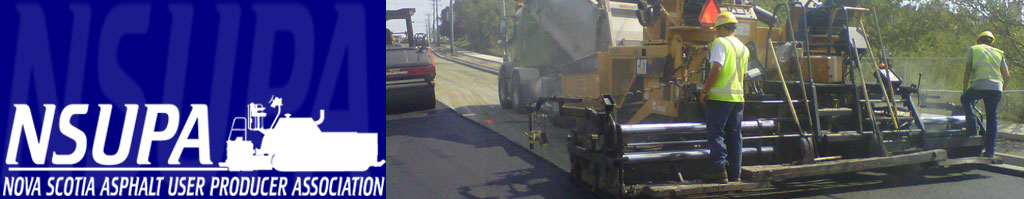 Contractors Panel – 2013
Mike Deering – Cumberland Paving
Steve MacKenzie – Ocean Contractors
Bruce ColBorne – HRM
Jamie Chisholm – NSTIR
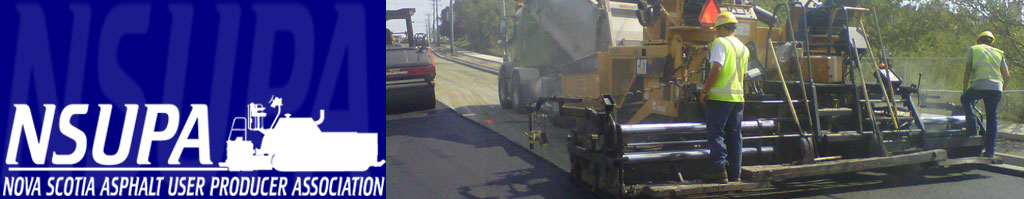 Quality Management- QC/QA
Do You Need a Specs Change ???
Or
We Have Good Specs Now !!!